Name: _______________________ Date:___________________
are
Frogs
have
can
___________________________Word Bank__________________________________
amphibians.
smooth skin.
lay eggs.
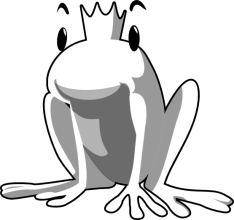 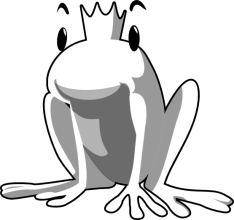 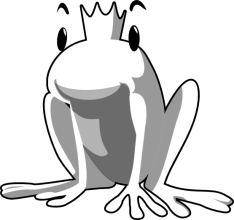 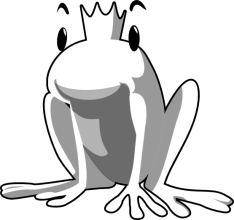 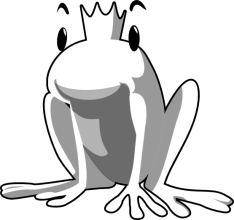 Name: _______________________________________ Date: _________________
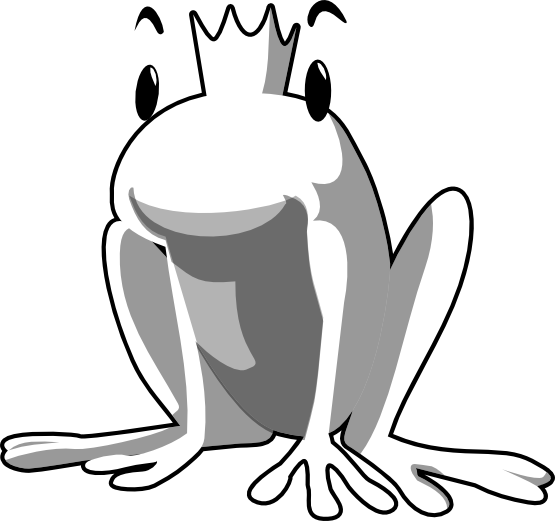 Main Idea:
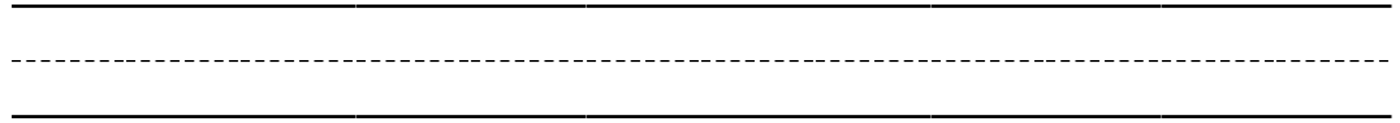 Details:
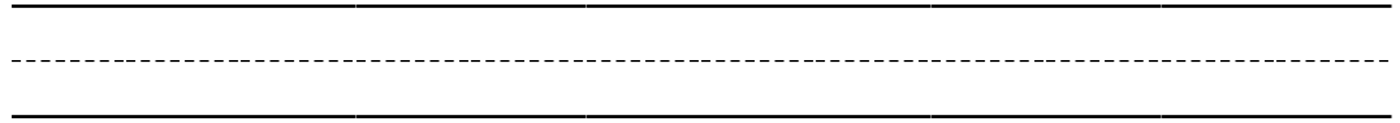 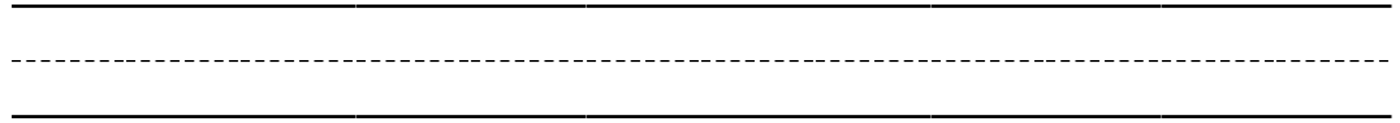 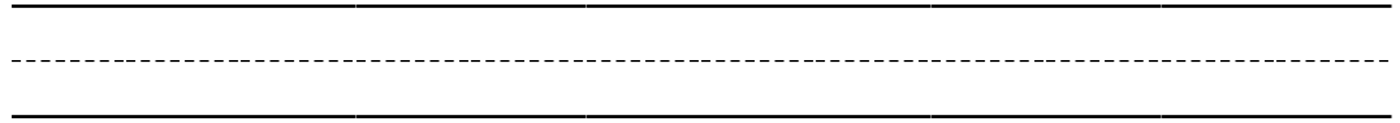 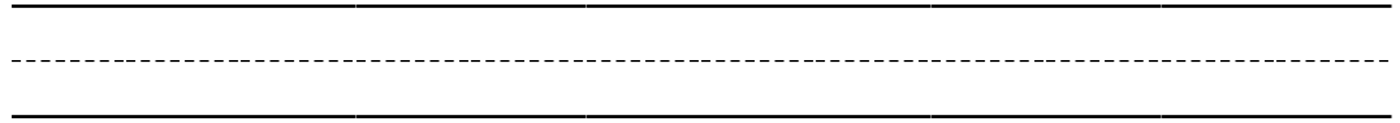